Explore the Behavior of Earning Extra Income During the COVID-19 Outbreak : A Case Study of Tourism and Hospitality Industry Management Students SuanSunandha Rajabhat University
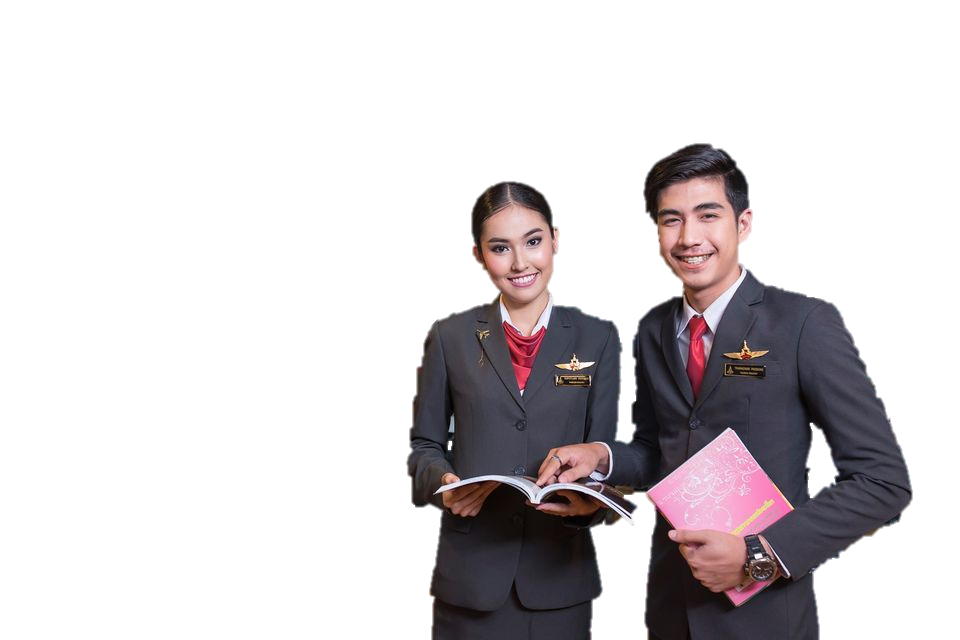 Asst.Prof.Chantouch Wannathanom
Weera Weerasophon , Bua Srikos , Sunita Dasua 
Tourism Industry and Hospitality Management DepartmentSuanSunandha Rajabhat University
Email: chantouch.wa@ssru.ac.th, weera.we@ssru.ac.th, bua.sr@ssru.ac.th, Sunita.da@ssru.ac.th
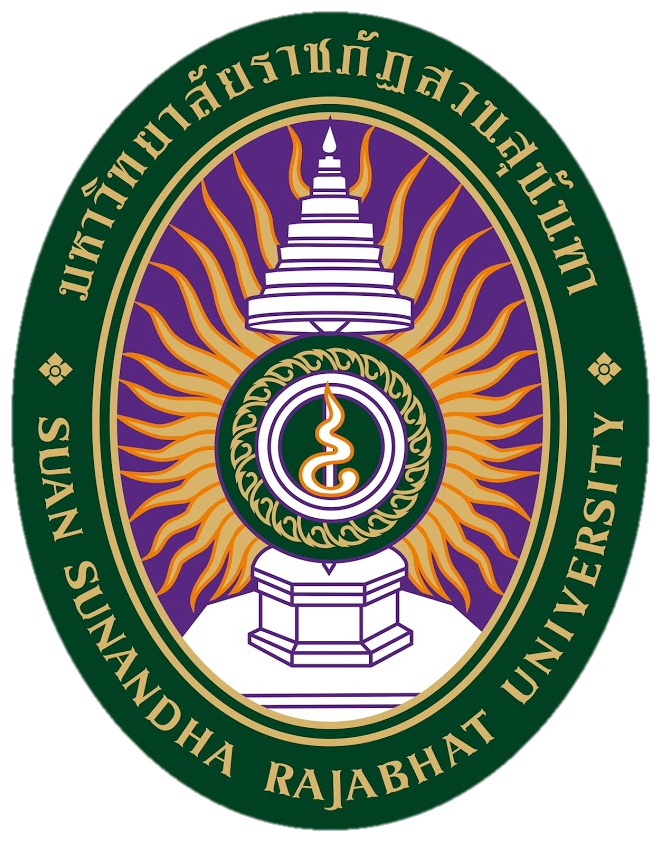 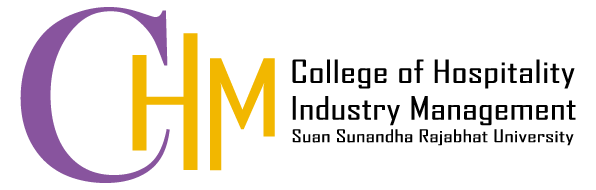 Due to COVID-19 pandemic caused a global economy recession, people lost their jobs, stopped traveling, cost saving, people’s lifestyles changed, shopping via online, parents who had school-age children were even more suffer from paying their tuition fee. Educational institutions tried to come up with measures to assist students in various ways, whether providing online learning, extending the payment of tuition fees, and supported cost of treating COVID-19 for students. At the same time, some students realized the hardships they had faced and tried to work as much as possible in this situation that was restricted by various measures in order to relieve their families’ expense by looking for part-time jobs.Job that students can do in such a situation is selling goods through online, including some types of offline work. From the mentioned above, the researcher would like to explore behavior of earning extra income during the COVID-19 outbreak of students in Tourism and Hospitality Industry Management, SuanSunandha Rajabhat University.
Introduction
2023
2
Explore the Behavior of Earning Extra Income During the COVID-19 Outbreak : A Case Study of Tourism and Hospitality Industry Management Students SuanSunandha Rajabhat University
Research objective
1. To explore channel of earning extra income of students in Tourism and Hospitality Industry Management, SuanSunandha Rajabhat University
	2. To explore behavior of earning extra income during COVID-19 outbreak of Tourism and Hospitality Industry Management Students, SuanSunandhaRajabhat University
Research framework
Independent variable  Variable based
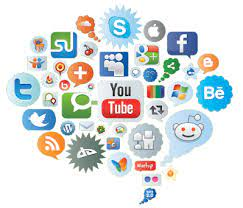 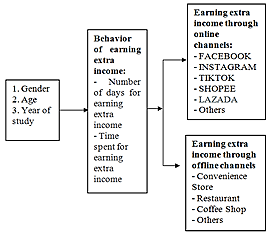 20XX
4
Research regulations
This research explores the behavior of earning extra income during the COVID-19 outbreak: a case study of Tourism and Hospitality Industry Management students, SuanSunandha Rajabhat University. The information is divided into 3 parts as followings:
	Part 1: General information of respondents included gender, age and year of study.
	Part 2: Survey questionnaire which explore respondents’ behavior: behavior of earning extra income through online channel, number of platform, main platform and types of goods which sold via online, number of day, time spent and explore the behavior of earning extra income through offline channel.
5
Research results
Researcher collects data from 295 students of Tourism and Hospitality Industry Management, SuanSunandha Rajabhat University, using survey questionnaire which has been validated and analyzed by expert and by using percentage statistics for data analysis. The analysis topics can be divided as followings:
	Part 1 Analyzing general information of respondents
	The general information of respondents is divided into gender, age, year of study and using frequency and percentage for data analysis. The findings found that most of respondents were female or 57.3 percentage. The age of most respondents was 20-22 years, equivalent to 55.3 percentage. The respondents who were the fourth year students were 41.7 percentages
Presentation title
20XX
6
Research results
Part 2 Analyzing channel and behavior of earning extra income
	The findings of channel and behavior of earning extra income as followings:

	The result showed that 156 respondents used the main channel of earning extra income that for selling goods through online were 52.6 percentages, followed by selling through offline were 129 respondents, equivalent to 43.7 percentages, and working through other channel were 10 respondents, equivalent to 3.7 percentage, respectively.
	The findings of analysis of earning extra income of Tourism and Hospitality Industry Management students, SuanSunandha Rajabhat University were separated by channels as followings:
	The findings of 156 respondents using online channel for earning extra income included most of them use 2 platforms or 87 respondents, equivalent to 55.76 percentages. The main platform used for earning extra income through online found that the most popular platform was Lazada or 45 respondents, equivalent to 28.85 percentages, followed by Shopee or 38 respondents, equivalent to 24.35. Device used to access the internet for selling goods via social media included most of them used mobile phones and smartphones or 119 respondents, equivalent to 76.28
7
Research results
The findings of 156 respondents on types of goods through online found that the most popular goods were fashion clothes or 44 respondents, equivalent to 28.20 percentages, followed by cosmetics and skin care or 40 respondents or 25.64 percentages.
	The findings of 156 respondents on number of days and time spent for selling goods through online included most of them spent 1-3 days a week or 61 respondents, equivalent to 39.10 percentages.
	The findings of 129 respondents on types of work for earning extra income through offline channel found that most of them worked at restaurant or 54 respondents, equivalent to 41.86 percentages
	The findings of 295 respondents on amount of extra income found that most of them got an income lower than 5,000 baht a month or 221 respondents, equivalent to 74.91 percentages
8
Discuss the results of the study.
The study of behavior of earning extra income during COVID-19 of Tourism and Hospitality Industry Management students, SuanSunandha Rajabhat University found that the findings of part 1: general information of respondents included most of respondents were female, aged 20-22 years old, and were the fourth year students. Part 2: number of platform used for earning extra income through online included most of them used 2 platforms, the most popular platform was Lazada, followed by Shopee, and Instagram, respectively. It is in line with the research of Pimpaga Techawarosirisuk. (2021). studied the behavior of online shopping through the Shopee platform: case study in Bangkok, found that the overall was at a high level. Moreover, in referent to the research of Jenjira Pongprom. (2019). studied the online purchasing decision behavior: a comparison of Lazada applications and Shopee applications found that the online purchasing decision behavior was at a high level. However, there has no difference between Lazada applications and Shopee applications on consumer’s viewpoint of online purchasing decision behavior.
	The study of devices used to access the internet for selling goods via social media found that most of them used mobile phones and smartphones which in line with the study of Benjawan Yotrawat and Duangsamorn Rungsawanpho. (2022). studied factors influencing the decision to shop through social media of SuanSunandha Rajabhat University students, found that a device used to access the internet to make purchases through social media. Most of respondents used mobile phones and smartphones to shop through social media.
	The study of types of goods sold online found that fashion clothes were the most popular, followed by cosmetics and skin care, and others such as mother and kids products, items for exercise, item for relaxation, respectively. Moreover, the findings of types of work through offline channel for earning extra income found that most of them worked at restaurants, followed by convenient stores, coffee shop and others, respectively.
9
Thank you
Asst.Prof.Chantouch Wannathanom
Chantouch.wa@ssru.ac.th
20XX
Presentation title
10